Year 1 | Week 6| Day 1
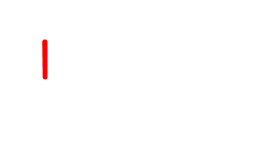 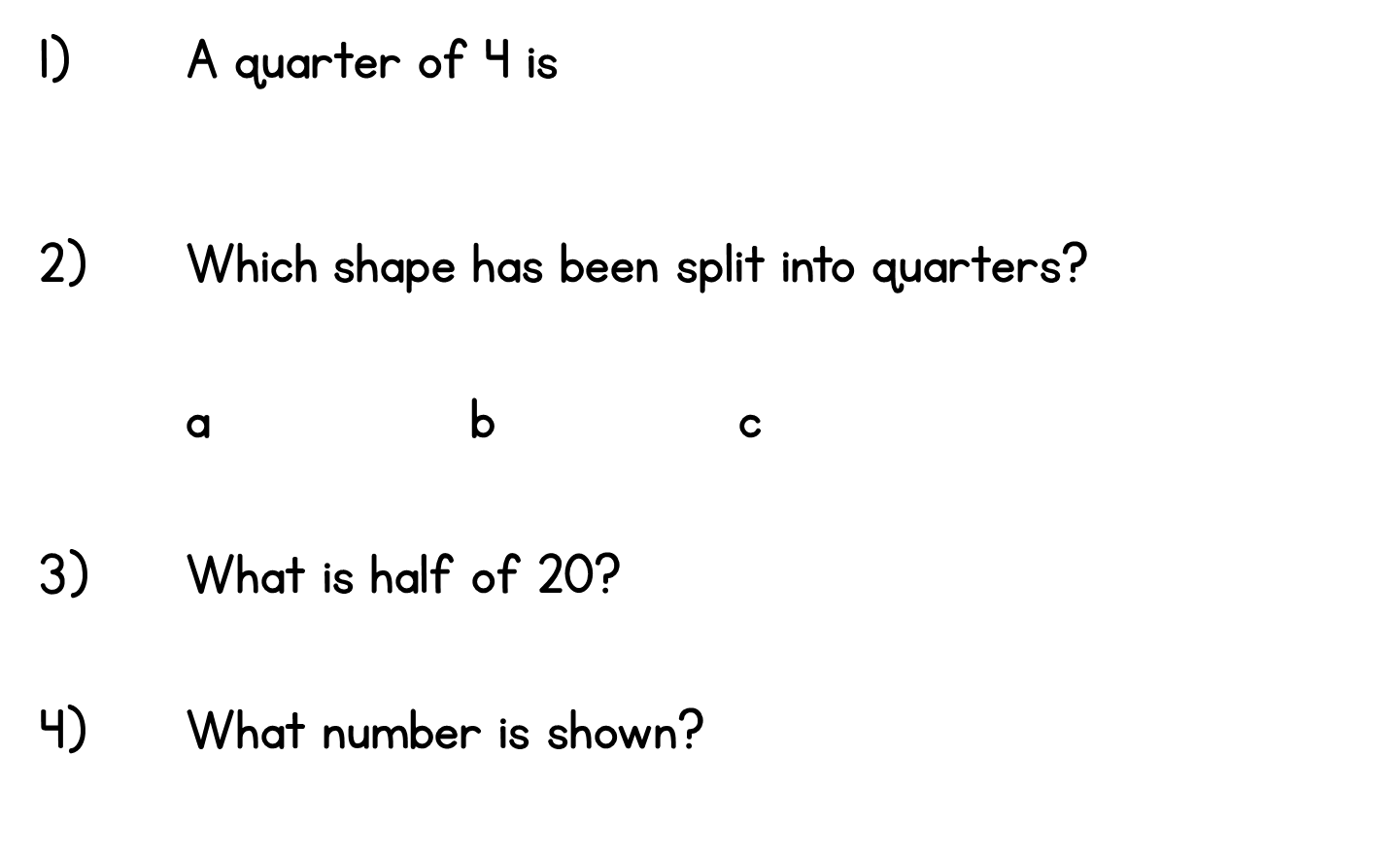 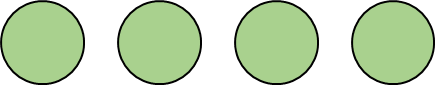 b
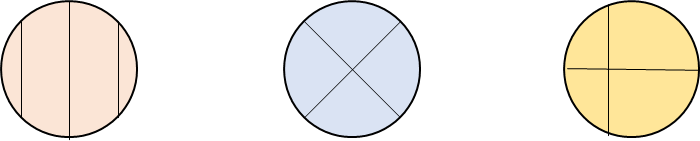 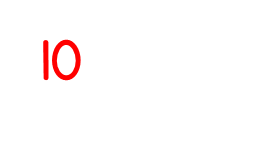 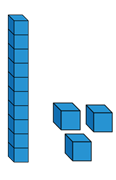 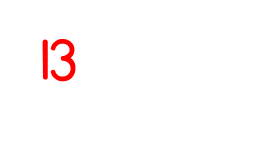 Year 1 | Week 6| Day 2
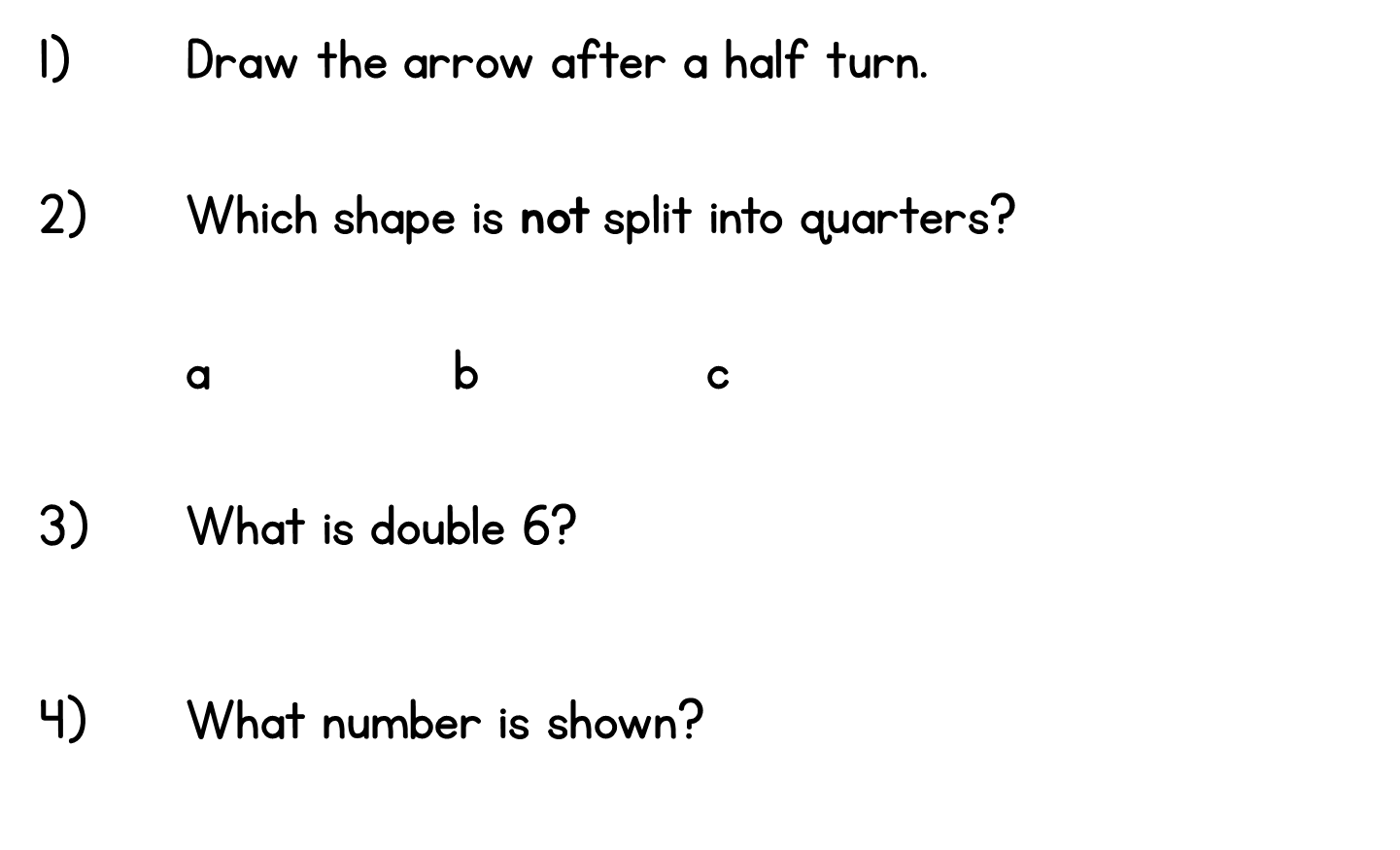 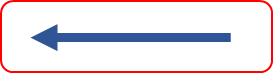 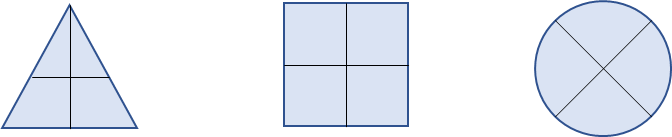 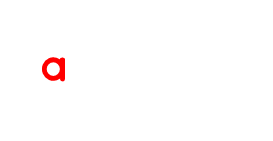 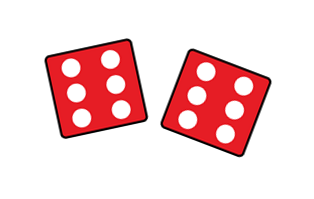 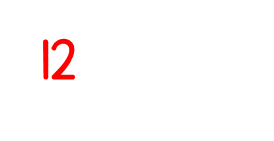 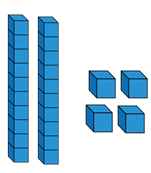 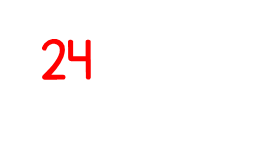 Year 1 | Week 6| Day 3
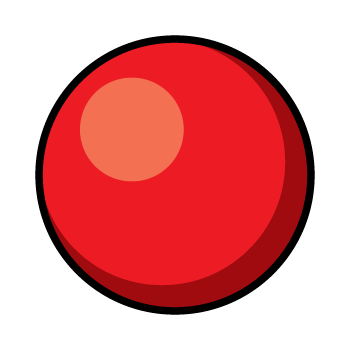 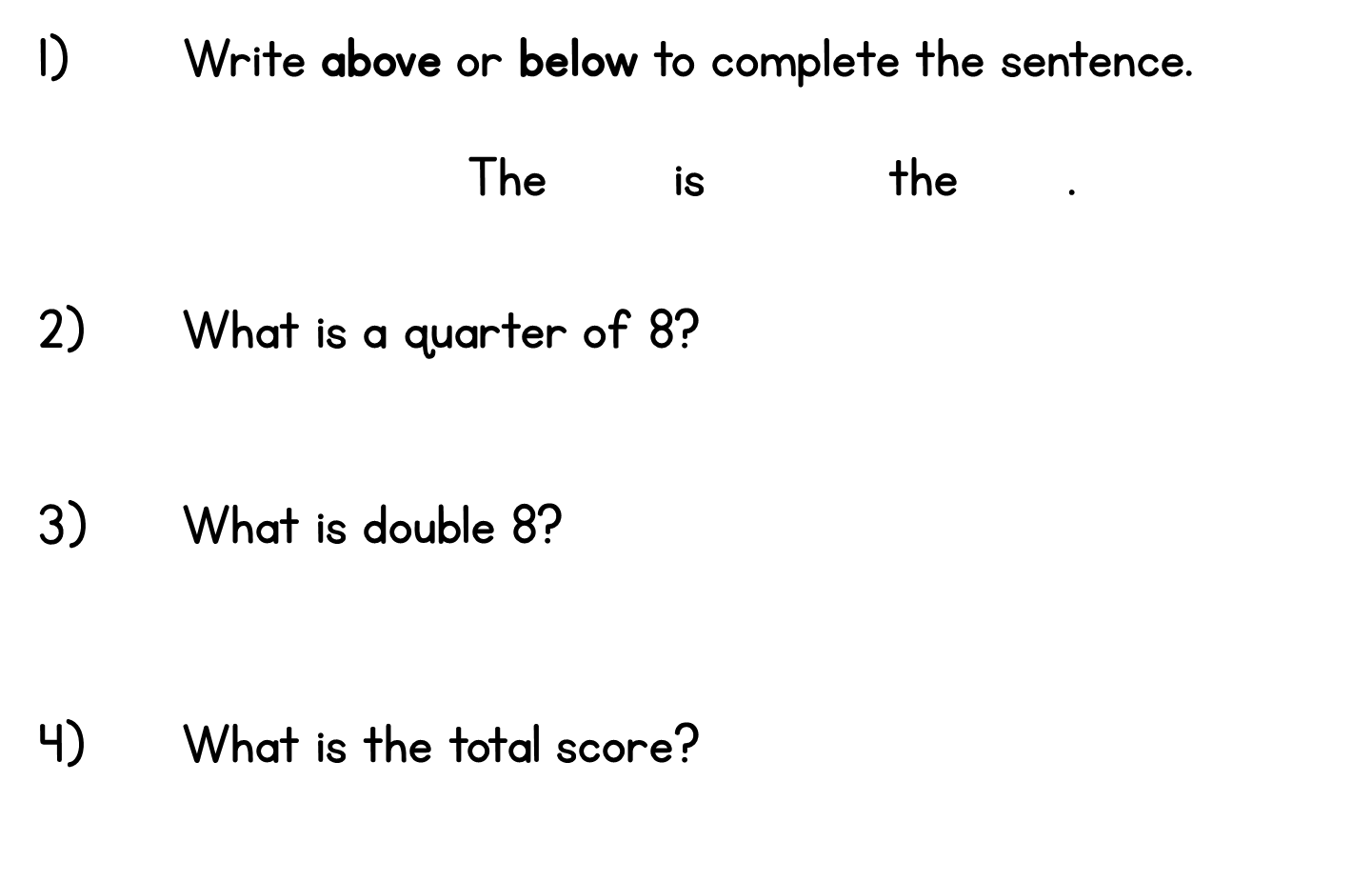 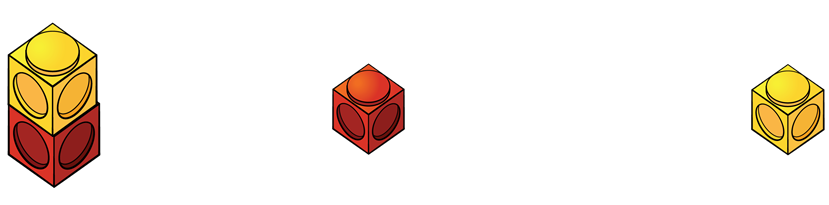 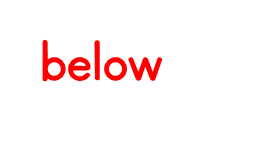 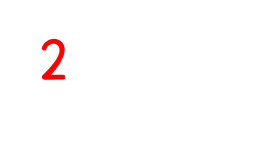 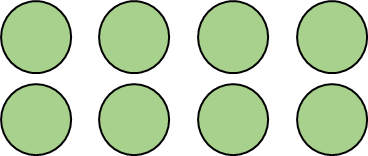 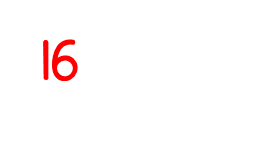 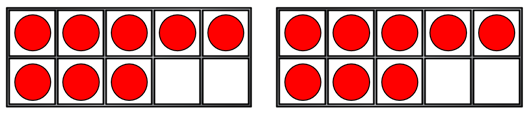 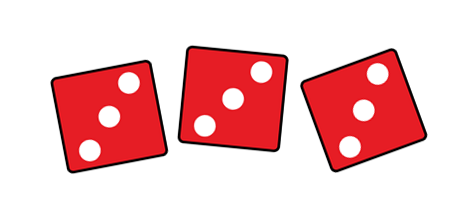 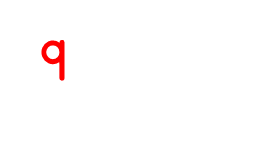 Year 1 | Week 6| Day 4
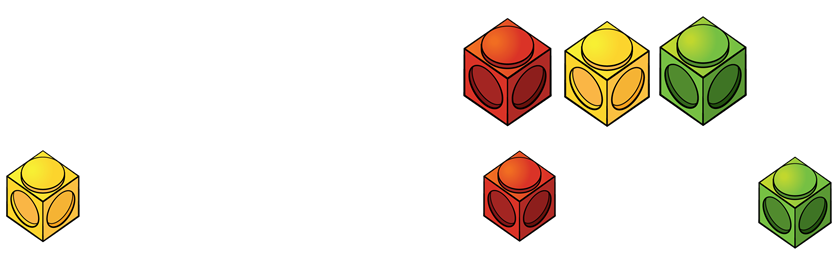 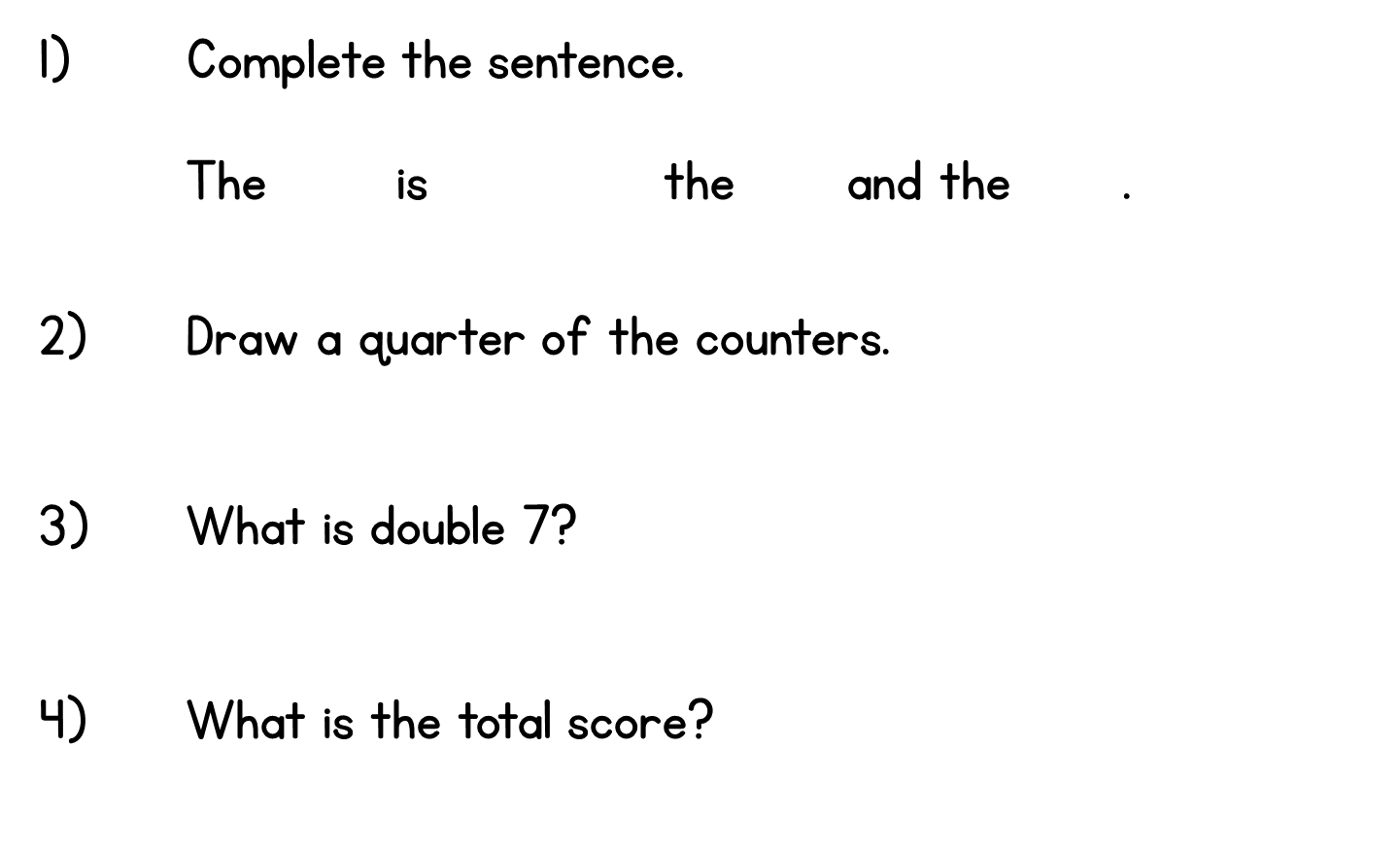 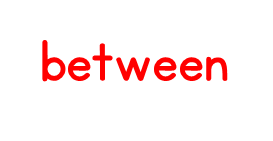 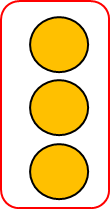 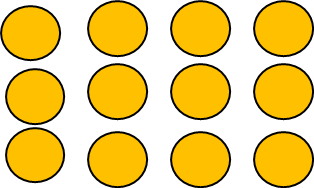 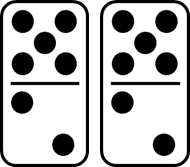 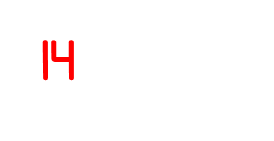 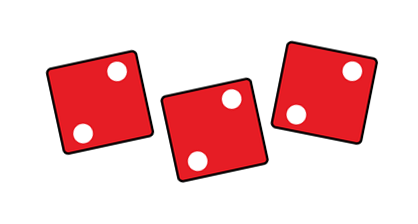 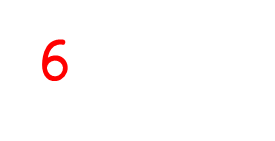 Year 1 | Week 6| Day 5
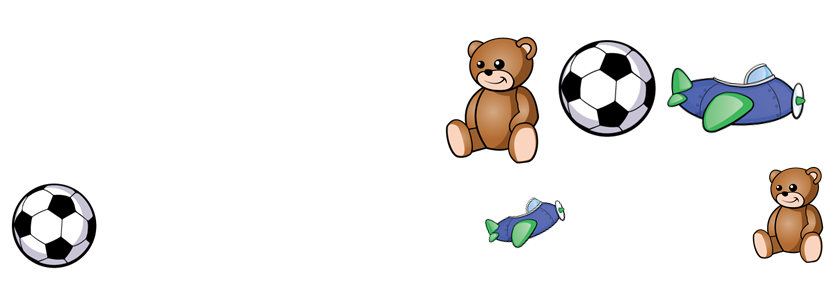 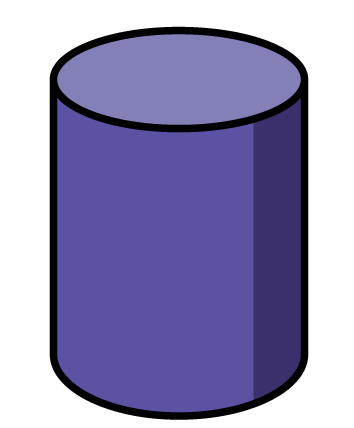 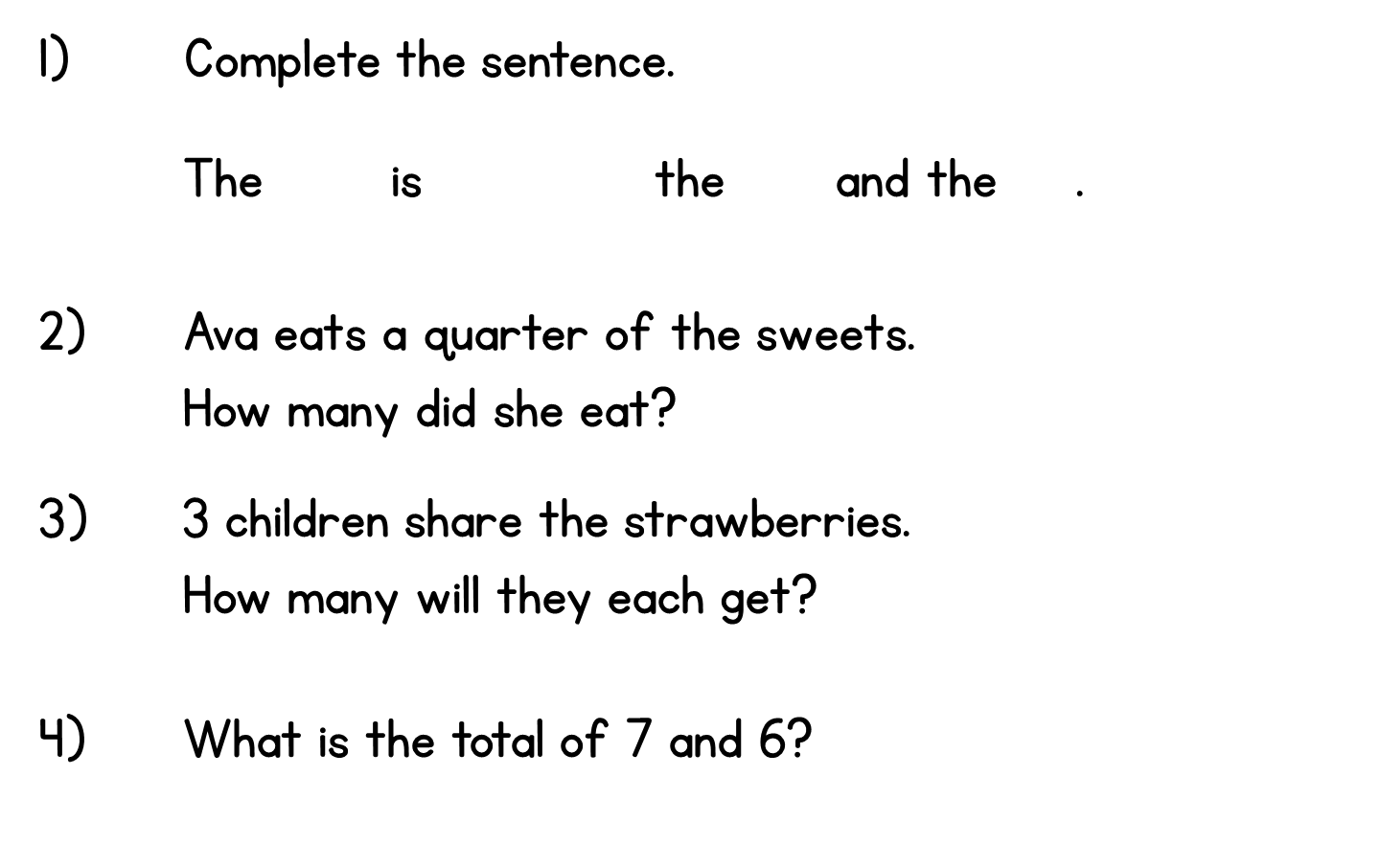 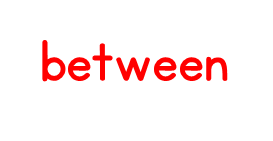 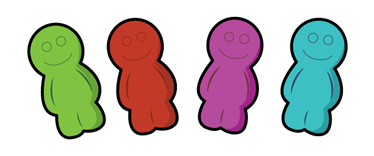 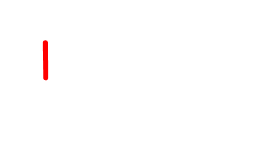 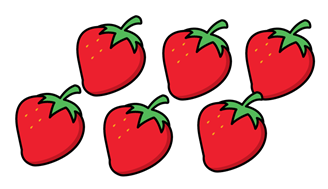 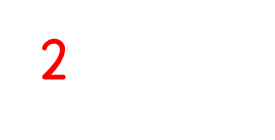 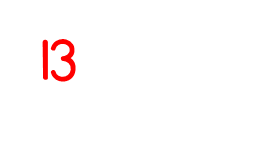